Malloc
#include <stdio.h>

#define	 N_STUDENTS	4
typedef struct student_info {
	char name[10];
	int height;
	float weight;
} student_info;

void swap(student_info s[], int i, int j)
{
	student_info tmp;
	tmp = s[i];
	s[i] = s[j];
	s[j] = tmp;
}
selection_sort_byname(student_info s[], int n) {
	int i, j, least;

	for (i = 0; i < n - 1; i++) {
		least = i;
		for (j = i + 1; j < n; j++) {
			if (strcmp(s[j].name, s[least].name) < 0)
				least = j;
		}
		swap(s, i, least);
	}
}
int main(void)
{
	int i;
	student_info *s;

	s = (student_info *)malloc(sizeof(student_info)*N_STUDENTS);
	if (s == (student_info *)NULL) {
		fprintf(stderr, "malloc fail!!!\n");
		exit(1);
	}
	for(i = 0; i < N_STUDENTS; i++) {
		printf("이름: ");
		scanf("%s", s[i].name);
		printf("키: ");
		scanf("%d", &s[i].height);
		printf("몸무게: ");
		scanf("%f", &s[i].weight);
	}

	selection_sort_byname(s, N_STUDENTS);

	for (i = 0; i < N_STUDENTS; i++) {
		printf("%s %d %f \n", s[i].name, s[i].height, s[i].weight); 
	}
	return 0;
}
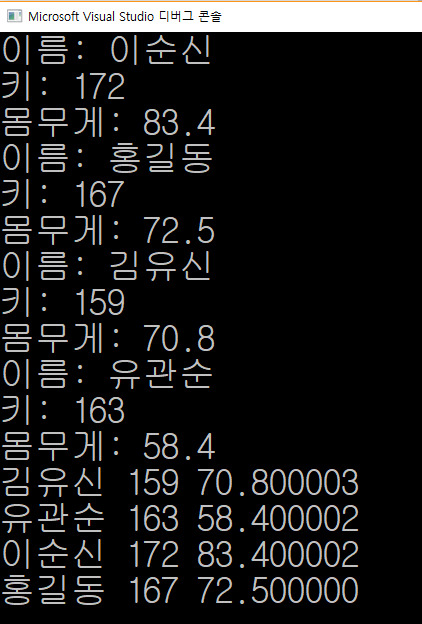 #include <stdio.h>
#include <stdlib.h>
#include <time.h>

int main(void)
{
	int i, j, *user;
	int	num_computer;

	srand(time(NULL));
	num_computer = rand() % 100 + 1;
	user = (int *) malloc(sizeof(int)*100);
	if(user == (int *) NULL) {
		fprintf(stderr,"malloc fail !!! \n");
		exit(1);
	}
	
	printf("---------------------------------------\n");
	printf("              UP/DOWN 게임             \n");
	printf("---------------------------------------\n");
	printf(" 1~100 사이의 숫자 하나를 선택했습니다 \n");
	printf(" 맞춰보세요~~~ \n");
	printf("---------------------------------------\n");
Up/down 게임
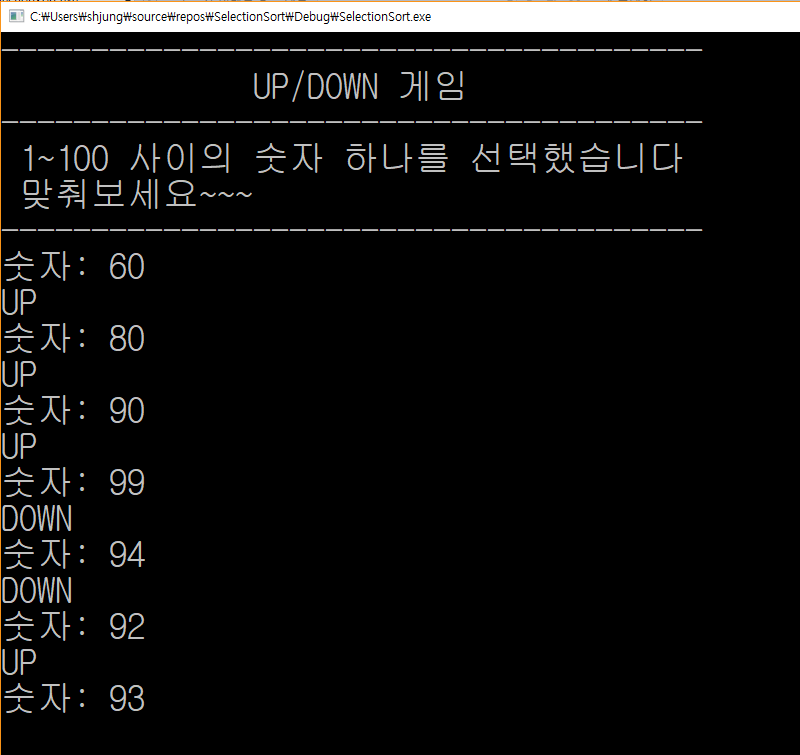 for(i=0; ;i++) {
		printf("숫자: ");
		scanf("%d",&user[i]);

		if(user[i] > num_computer) 
			printf("DOWN \n");
		else if(user[i] < num_computer)
			printf("UP \n");
		else {
			printf("%d번 만에 맞췄습니다.\n",i+1);
			printf("입력숫자: ");
			for(j=0; j<=i ; j++) {
				printf("%d ",user[j]);
			}
			printf("\n");
			break;
		}
	}
}
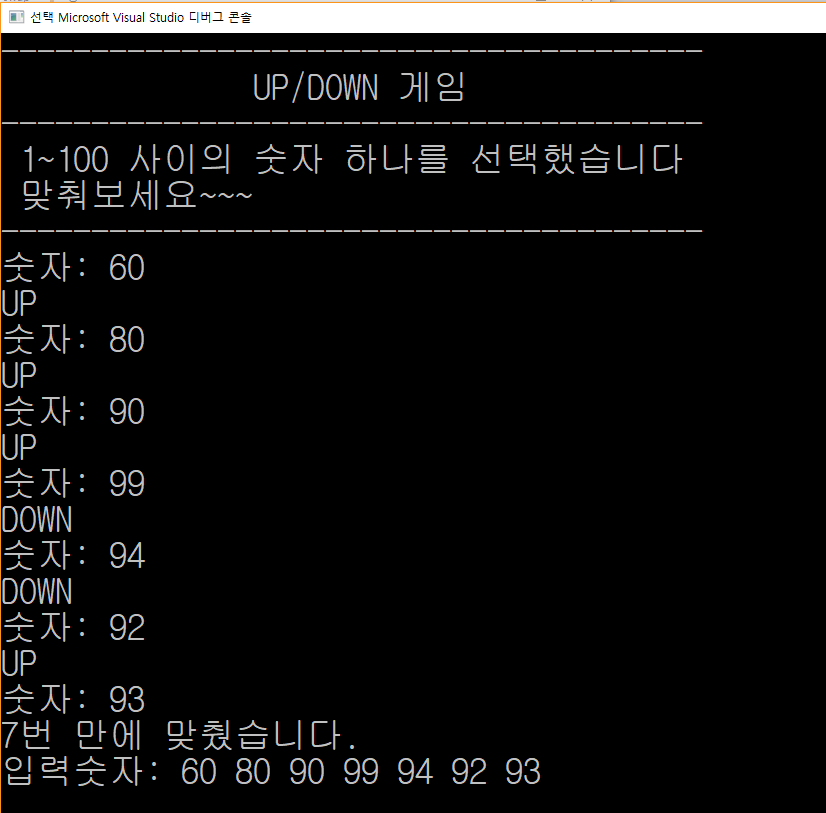